The Alumni Association of Princeton University
Founded 1826
First President – James Madison, Class of 1771
Current President – Richard Holland, Class of 1996
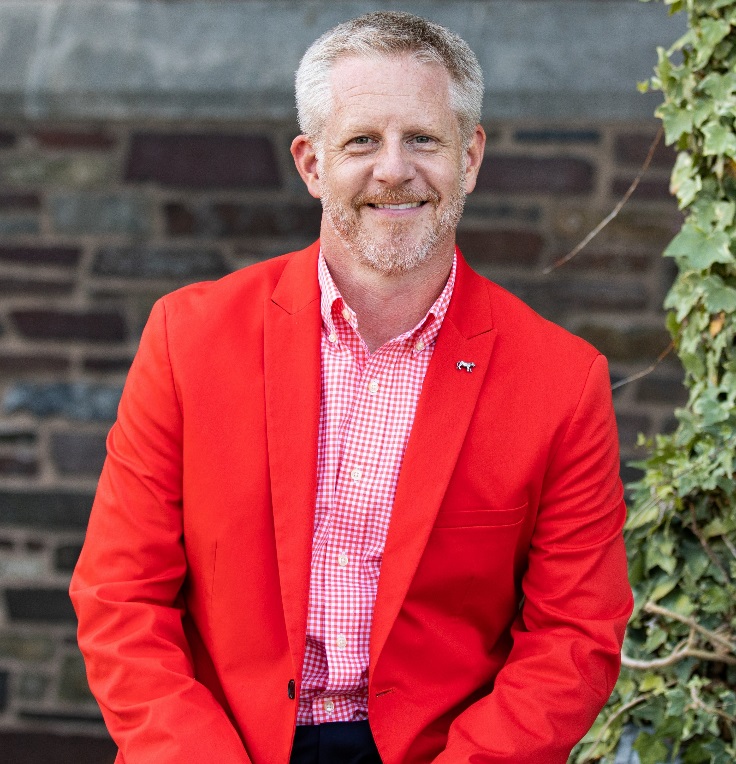 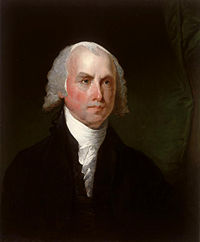 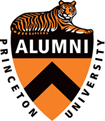